PRC CLE: Emerging Issues in RegulationTopic:  Return on Equity (“ROE”)Marc TuplerSenior EconomistNM PRC Utility Division Staff
ROE Basics:
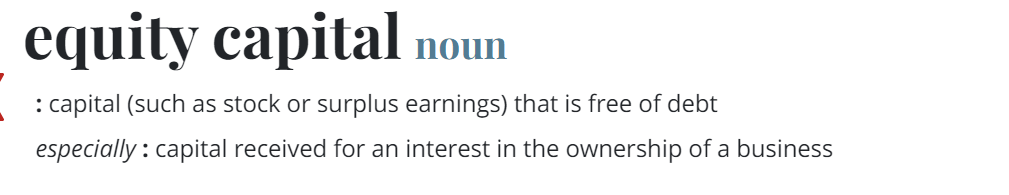 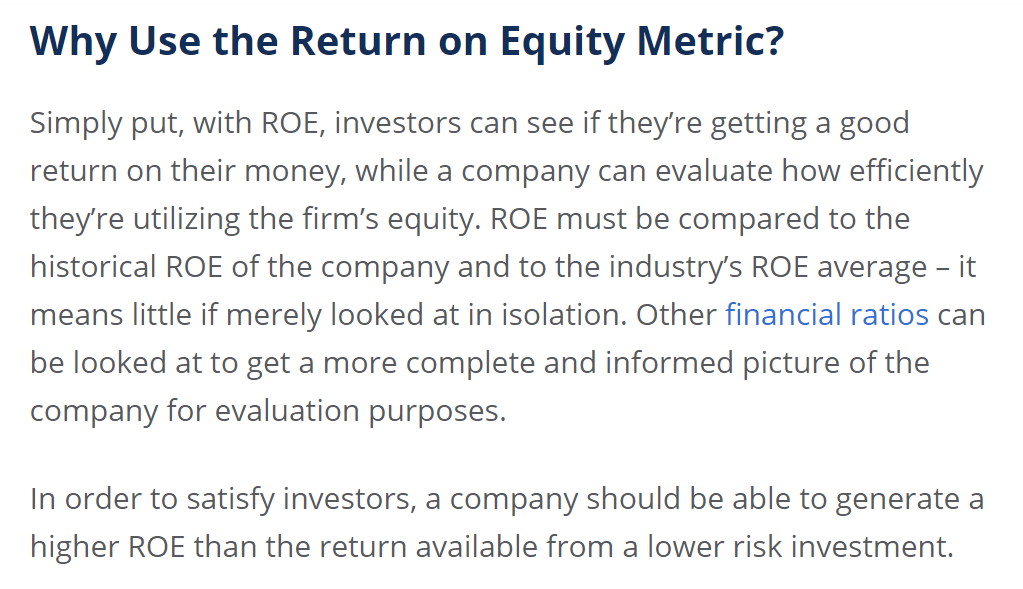 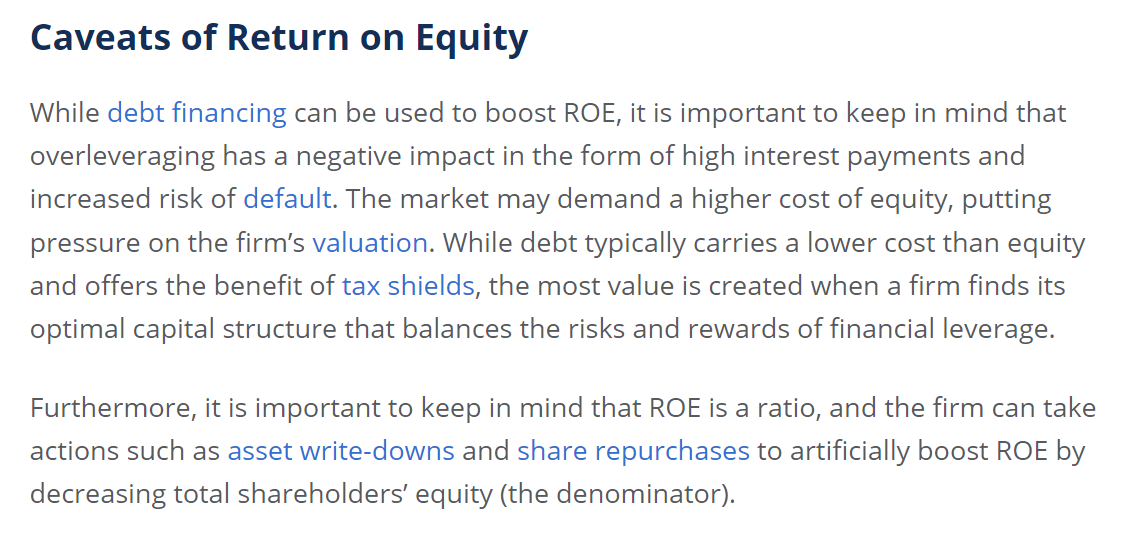 30-year UST yield, past 10 years
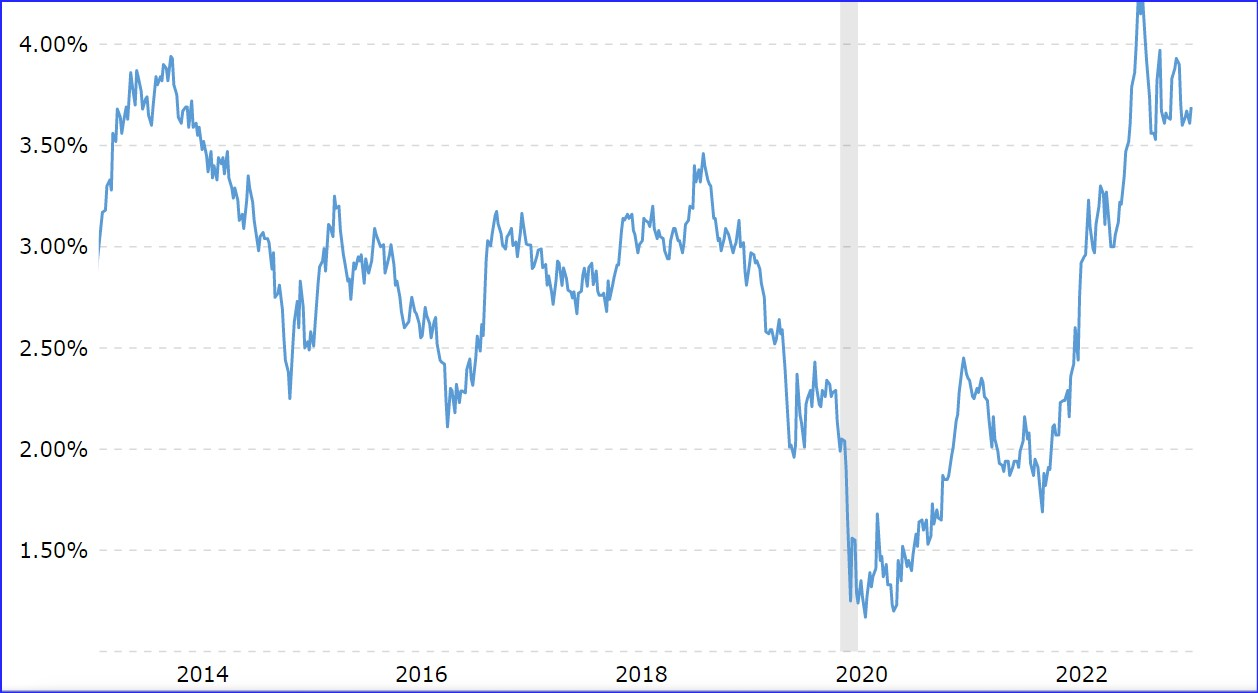 30-year UST yield, past 40 years
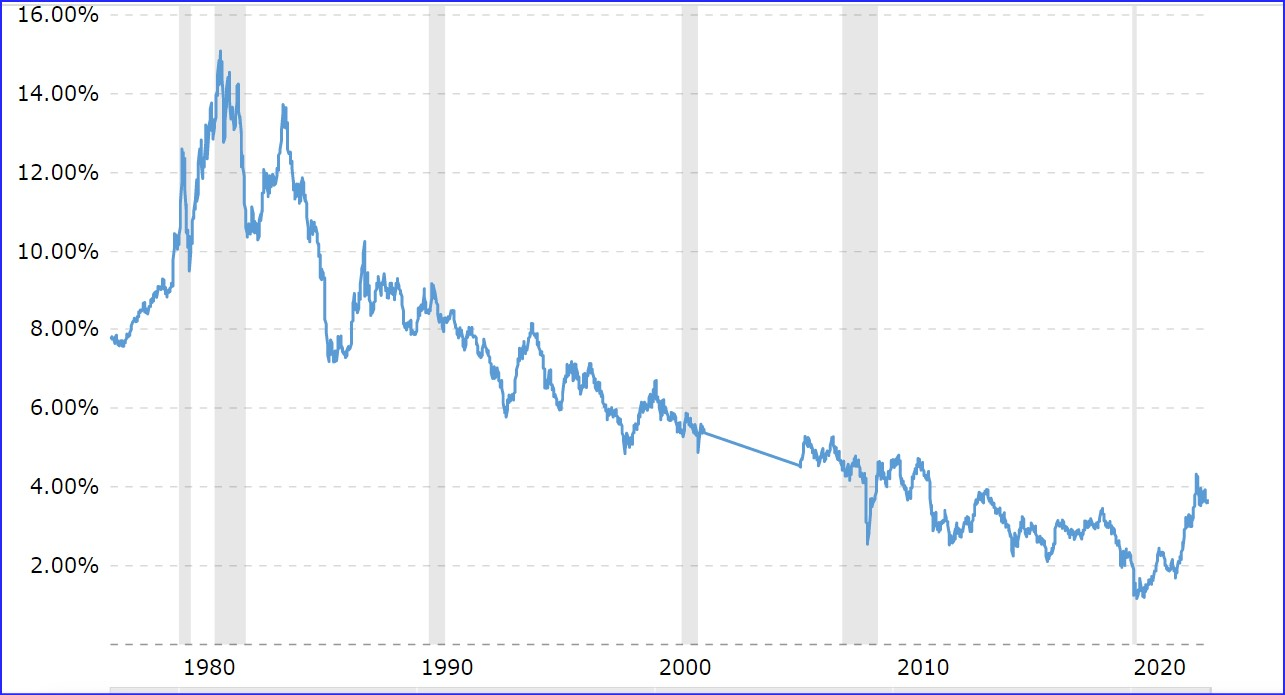 30-year UST yield, past 65 years
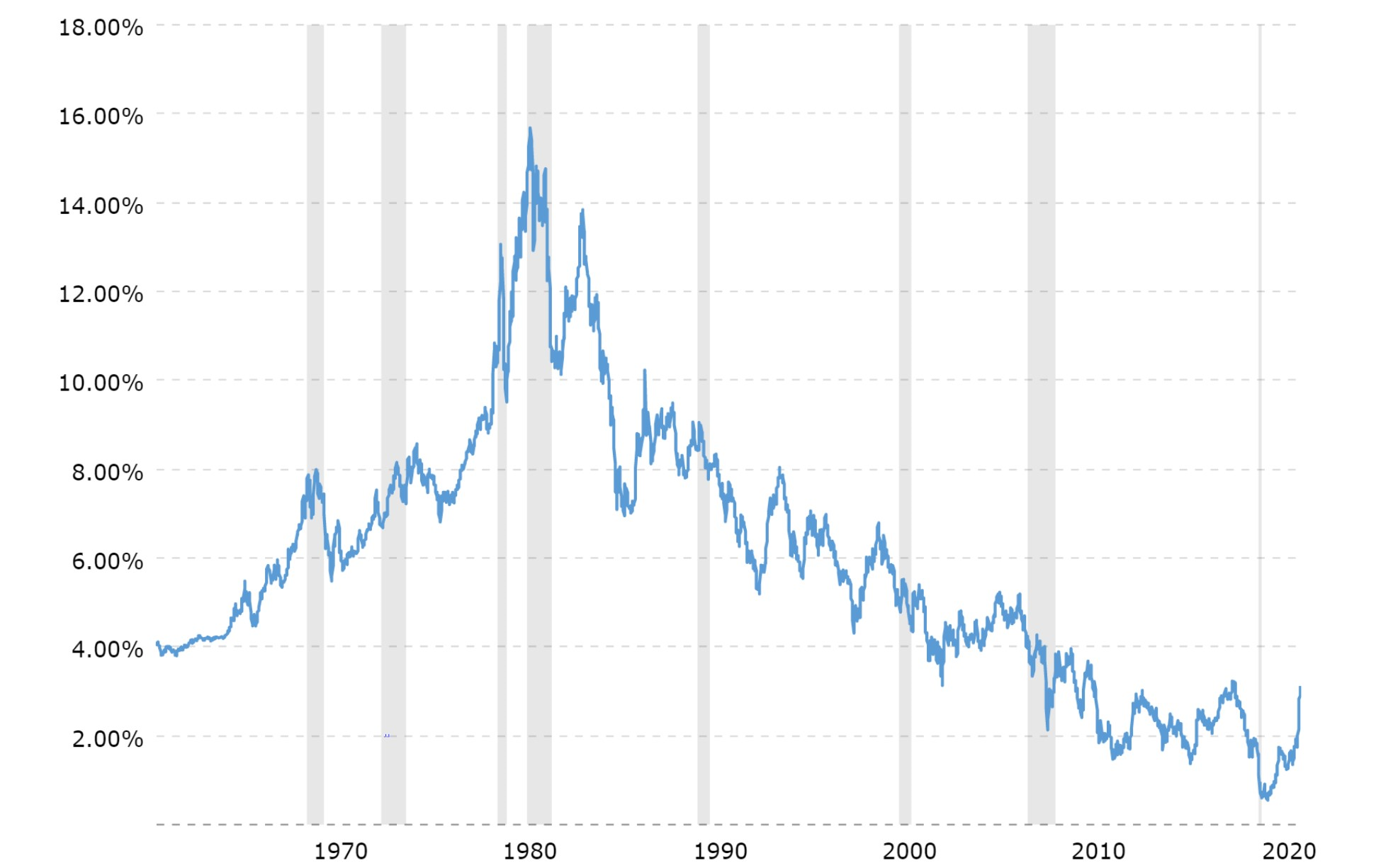 US federal debt as a % of GDP
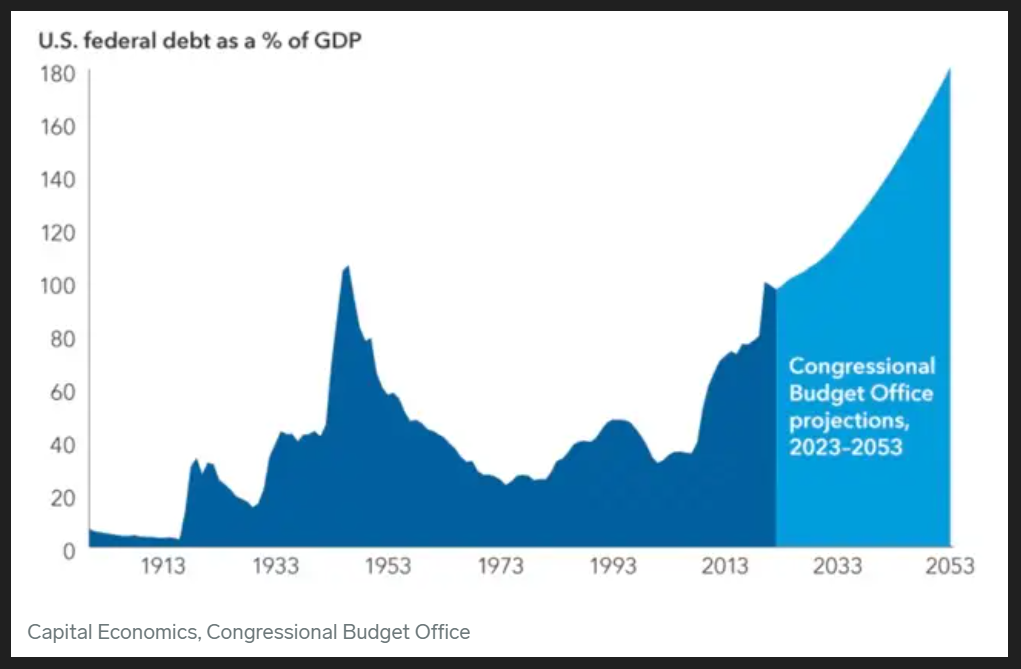